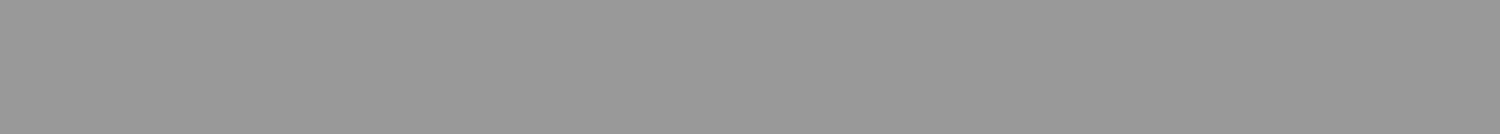 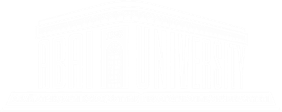 Абай атындағы Қазақ ұлттық педагогикалық университеті
«Географиядағы ғаламдану үрдістері» пәні
Дәріс 5-6. Ғаламдану жағдайындағы халықаралық қатынастар. 
Құрлықтық-мұхиттық дихотомия: әлемдік шаруашылық дамуындағы рөлі
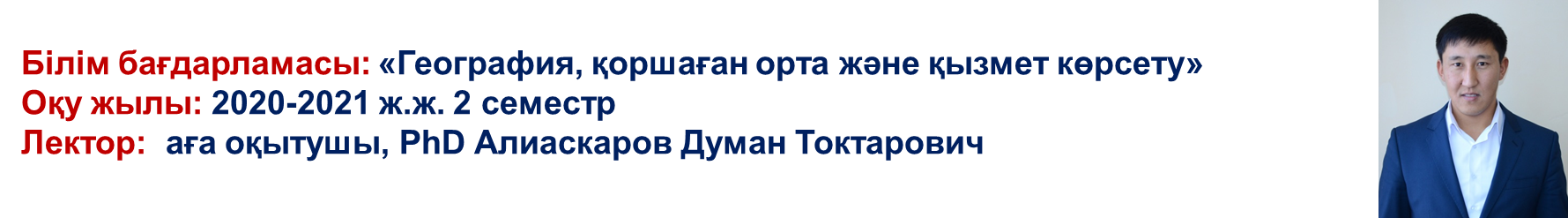 Кафедра: География және экология
Лектор: аға оқытушы, PhD Алиаскаров Думан Токтарович
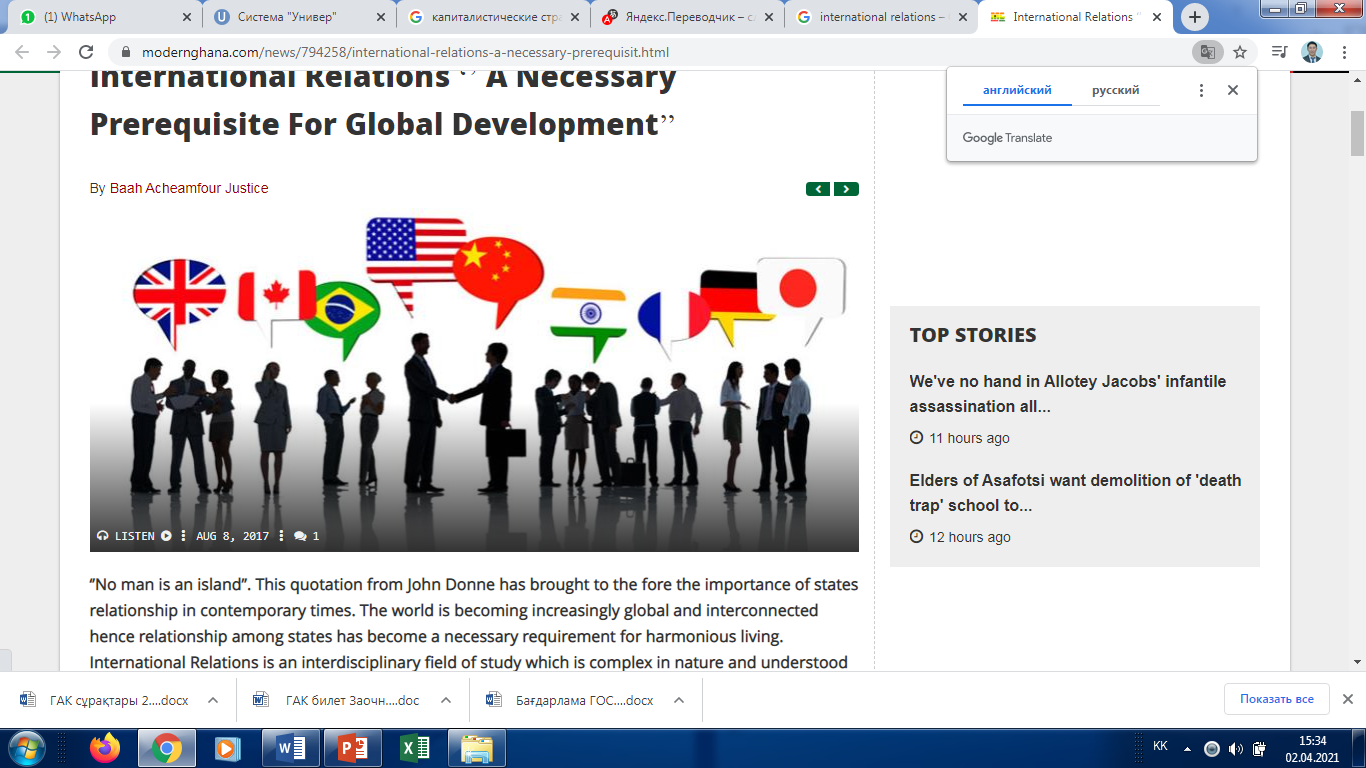 Жалпы, «Халықаралық қатынастар» ұғымына бір-біріне ұқсас бірнеше анықтамалар берілген. Оларды талдау негізінде үш топқа біріктірдік.
Халықаралық қатынастардың
деңгейлері
Халықаралық қатынастардың
негізгі түрлері
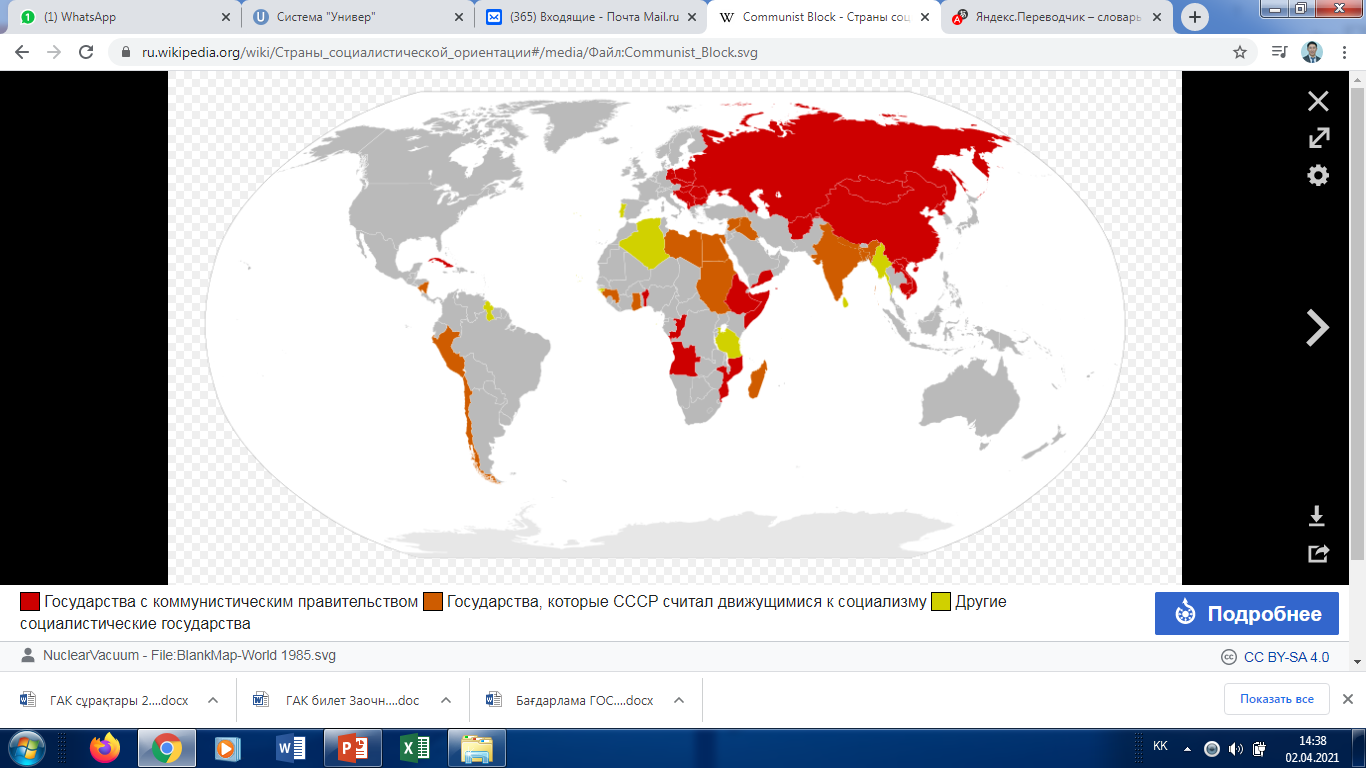 XX ғ-/дағы халықаралық қатынастар
дамуының шектеуші факторы
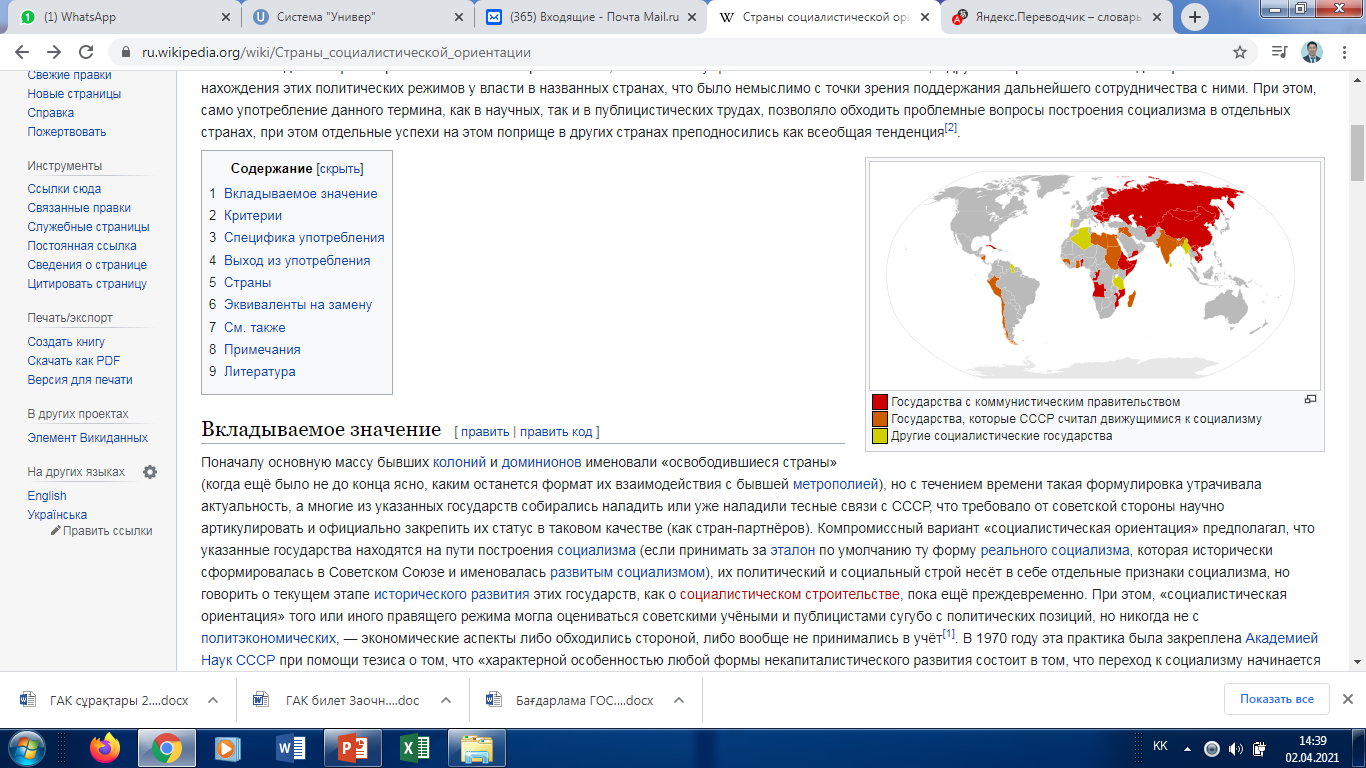 Коммунистік партия басқаруындағы 
социалистік елдер
КСРО-ның социалистік көзқарасын
жақтаушы елдер
Басқа да социалистік елдер
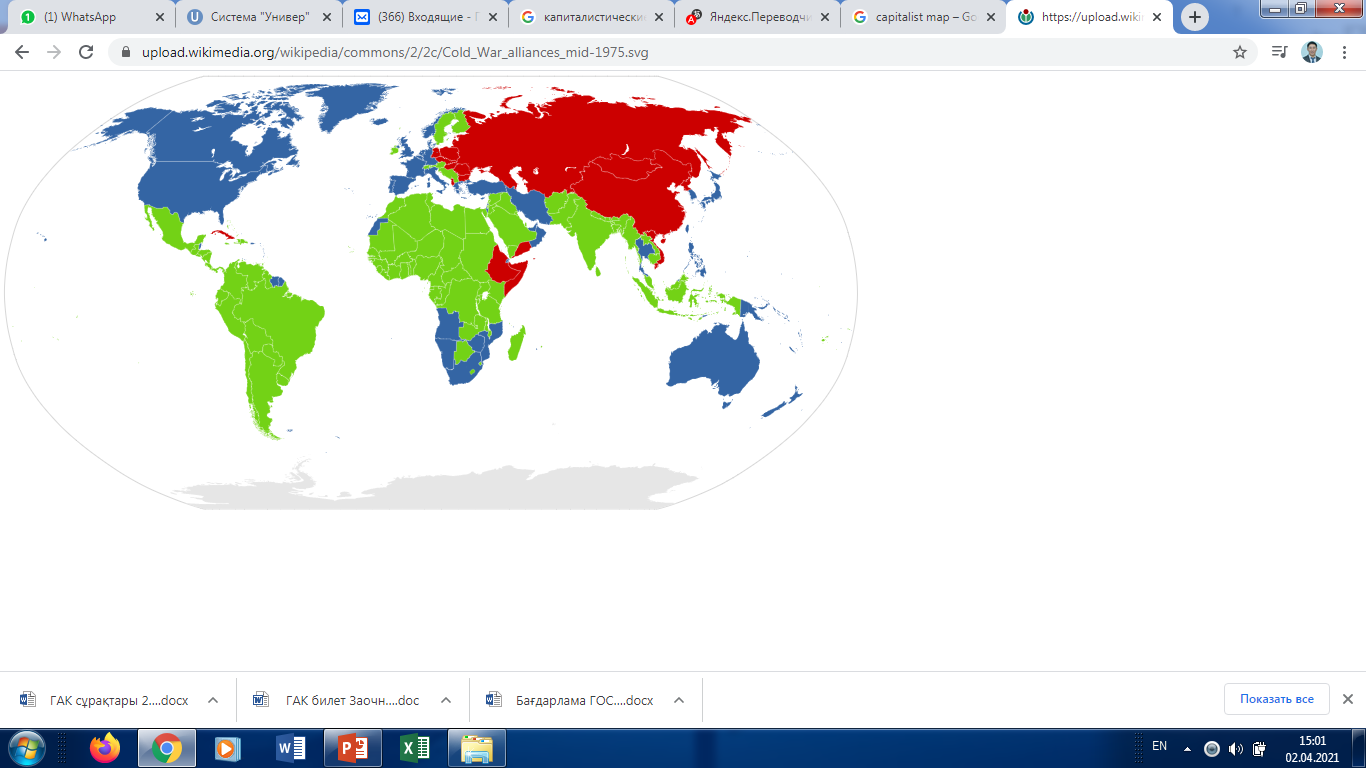 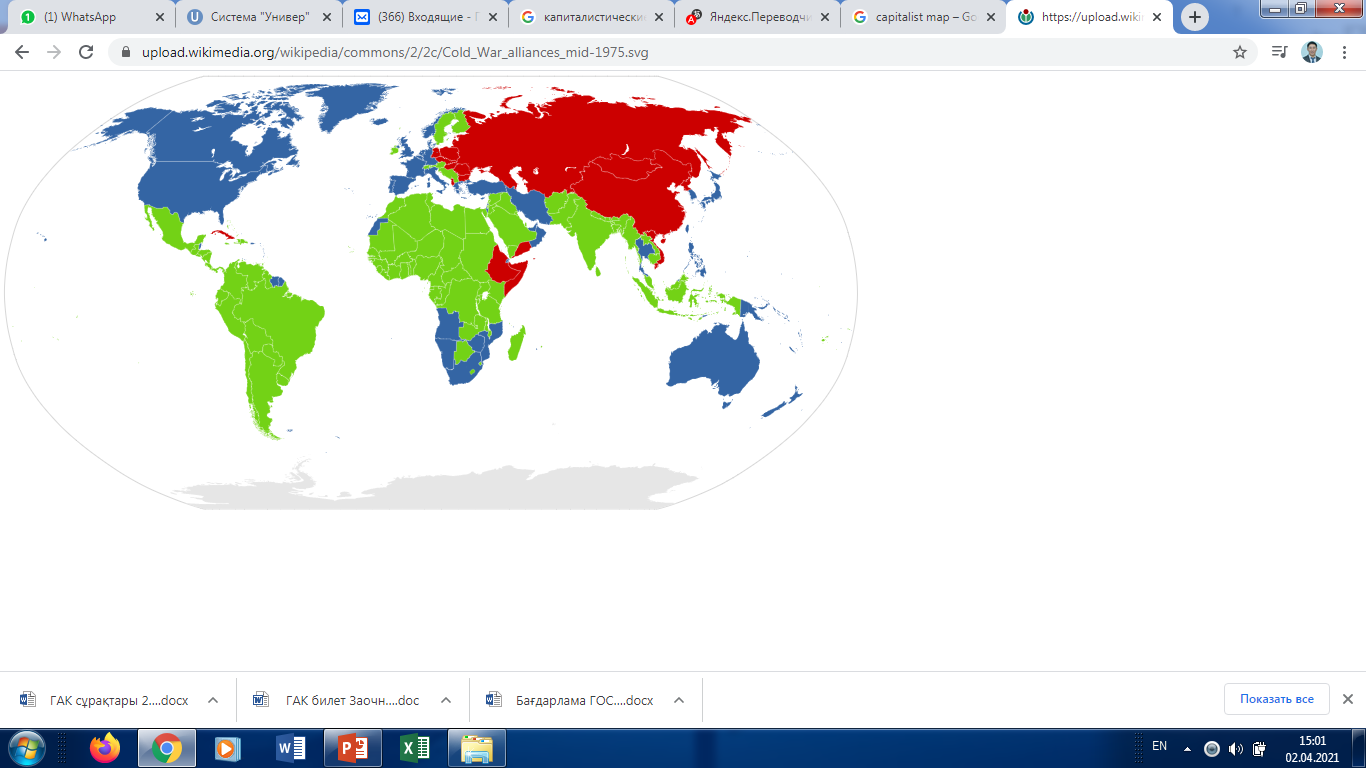 Дүниежүзінің капиталситік елдері
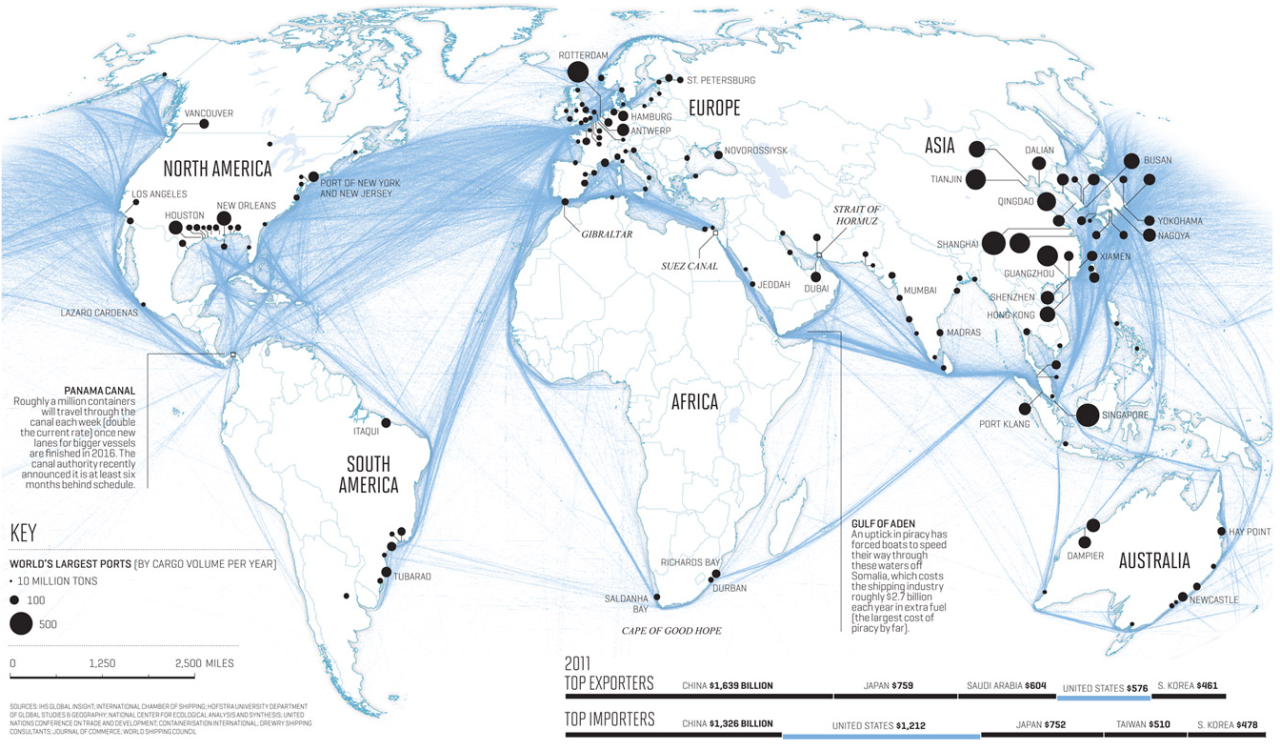 Әлемдегі ең ірі порттар (The Economist бойынша)
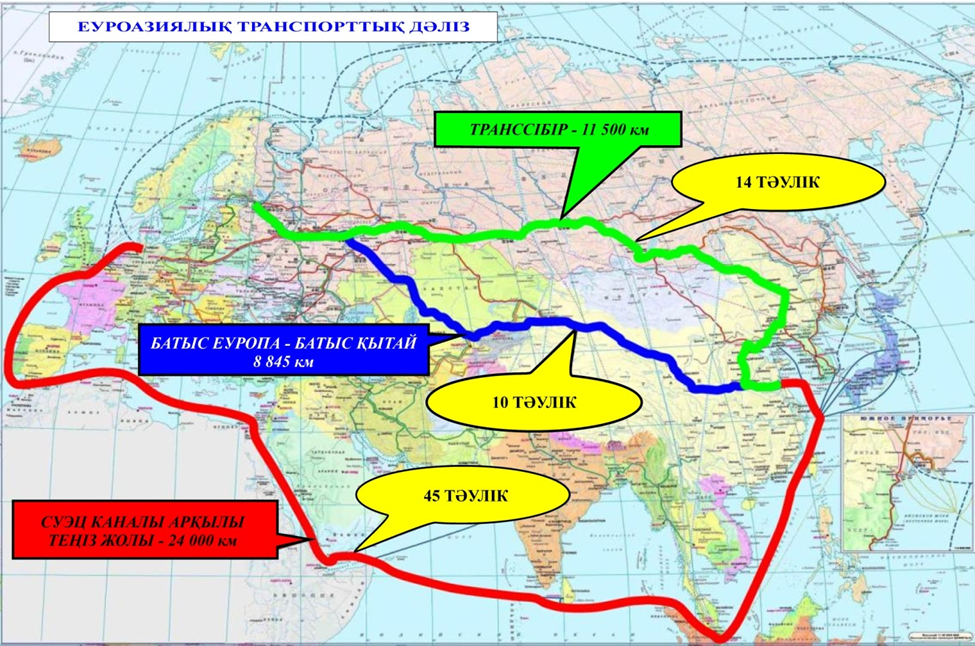 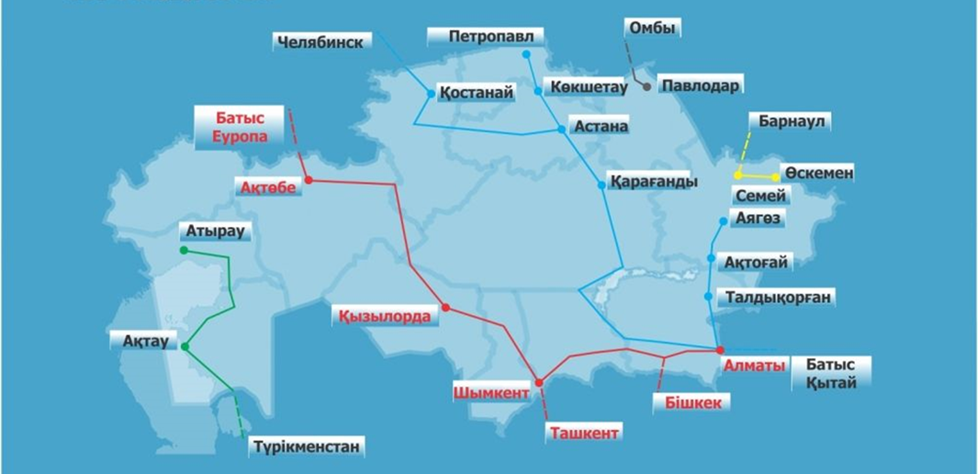 «Батыс Еуропа - Батыс Қытай» автодәлізінің Қазақстандағы бағыты
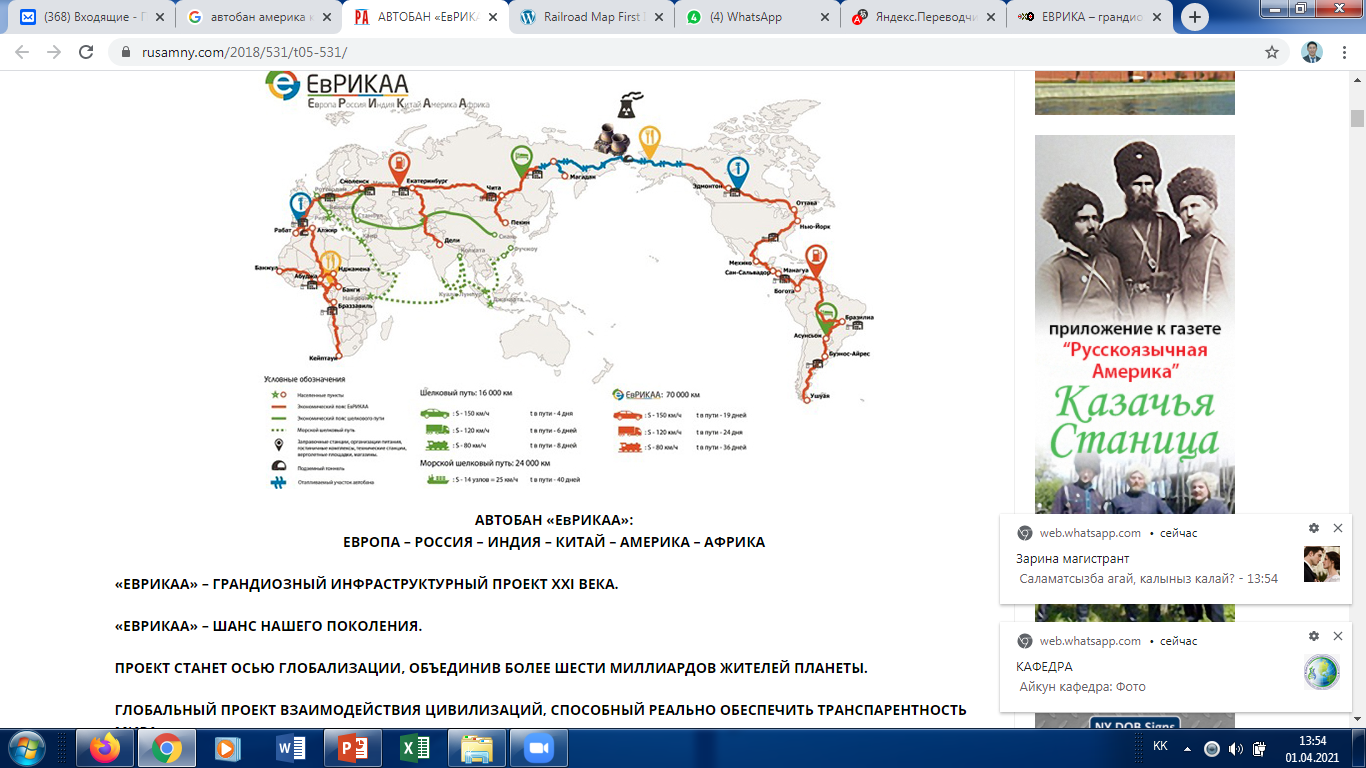